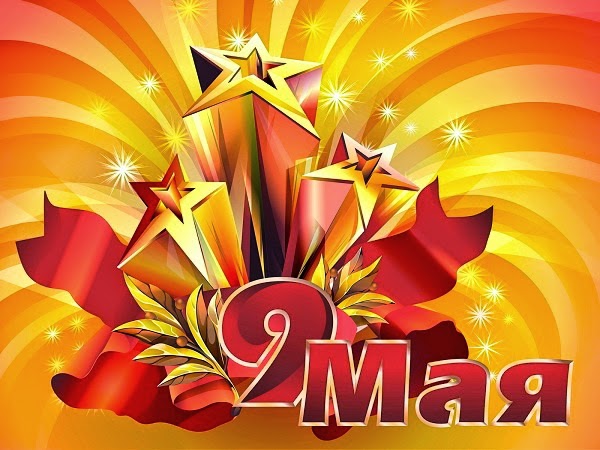 Проект «Салют ПОБЕДЕ!»!
Куфанова С.А.
учитель начальных классов
МКОУ ООШ № 10 с.Штурбино
..Не должно проходить дня без того, чтобы каждый из нас не повторял себе: «Ради всего святого, что есть в нас, не надо войны!»                              Голсуорси Д
«


                                                                Проходишь мимо обелиска,
                                                Замедли шаг, остановись.
                                                И голову склонивши низко,
                                                Всем победившим поклонись.
Акция «День за жизнь»
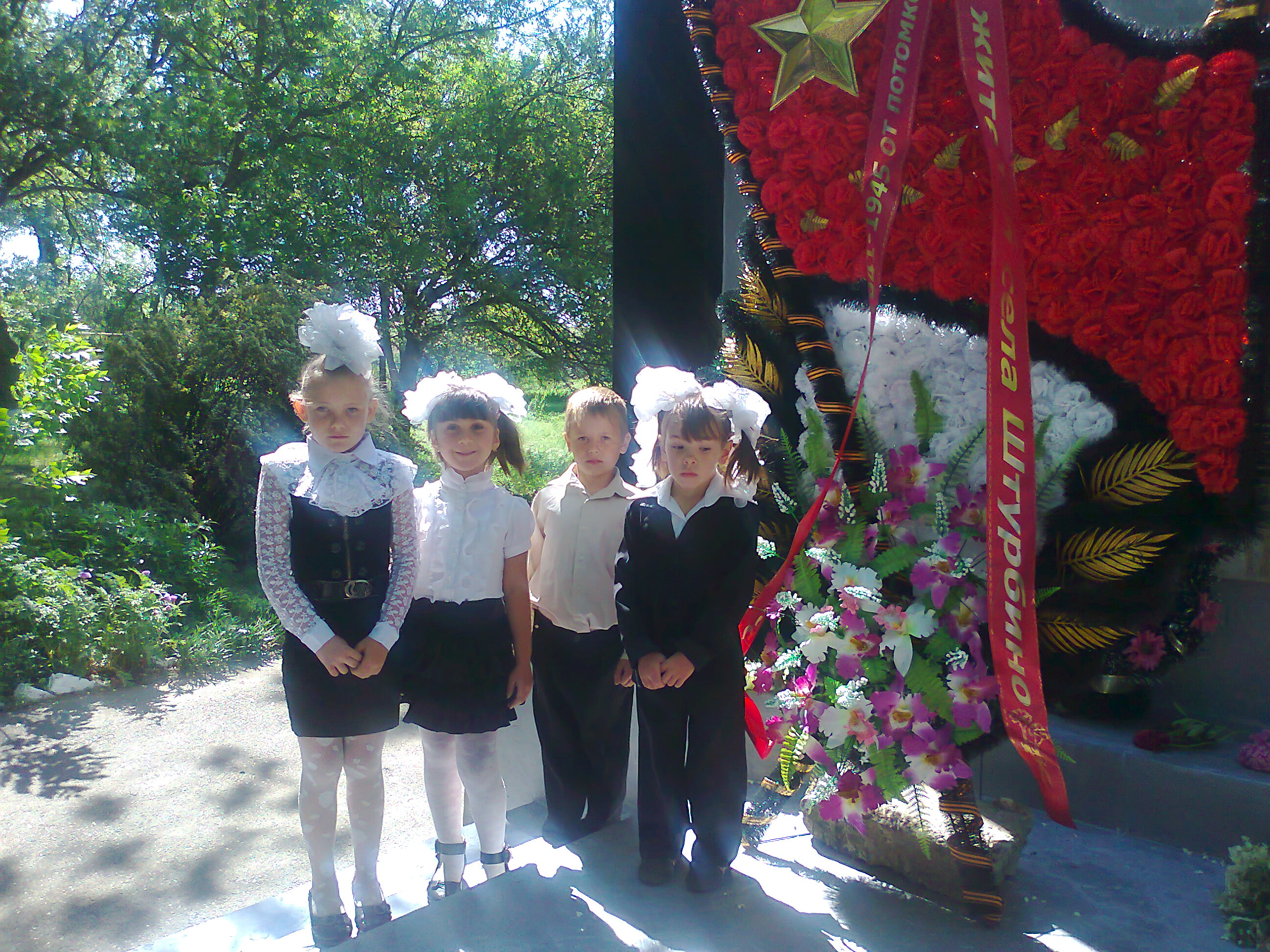 Акция «Свеча памяти»Десятки свечей сегодня вновь зажжены и горят в наших руках, как огоньки памяти о наших погибших односельчанах.
Прошло уже немало зим и лет.
Гори, огонь, как символ поклоненья,
И зажигай в сердцах священный свет
Идущим друг за другом поколеньям.
Пускай огонь свечи,                            как символ веры,
Горит о тех,                                           кто предан был                                     без меры,
Кто голову сложил                                 за мир земной…
Зажжем свечу                                        за вечный их покой.
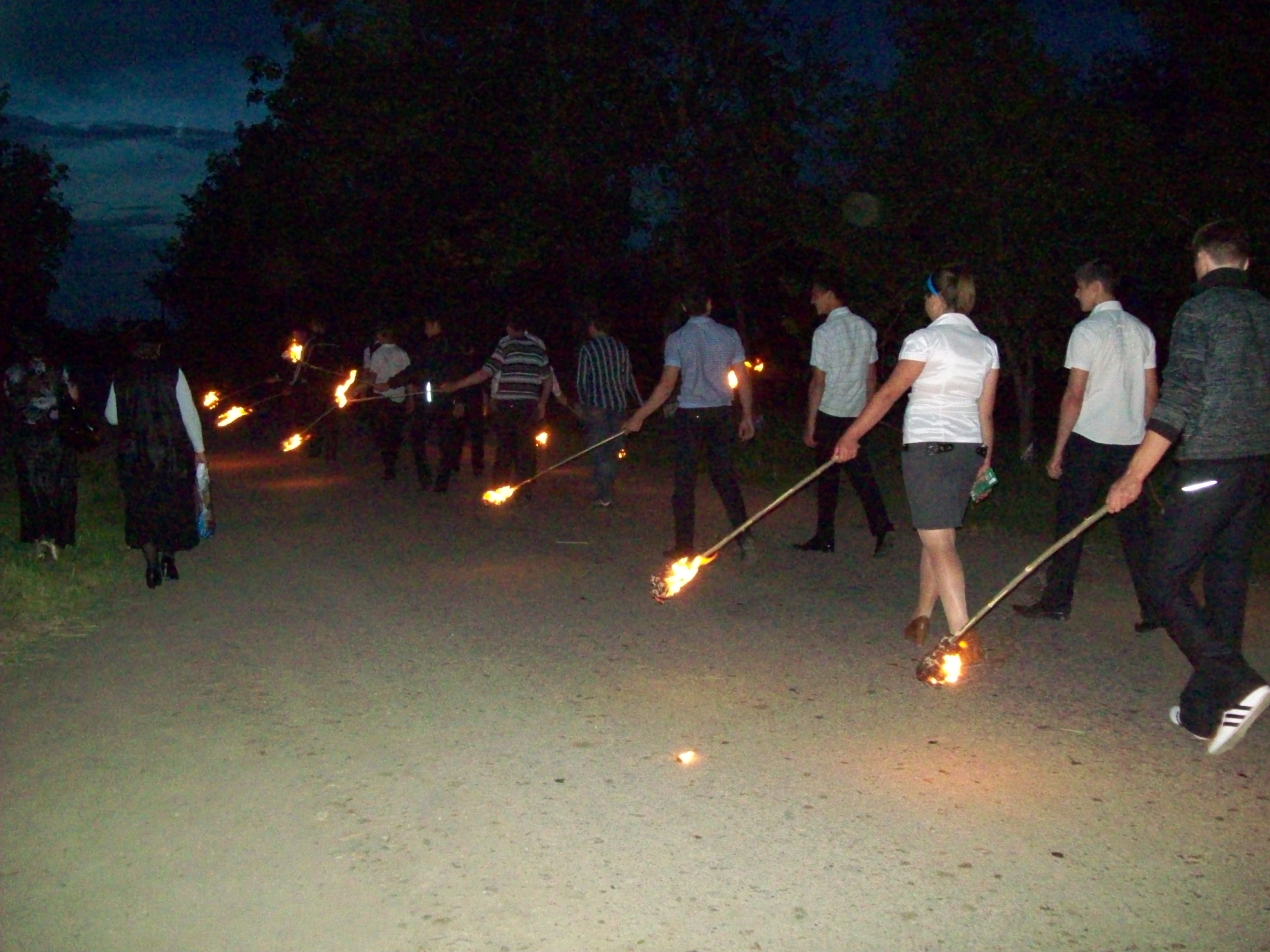 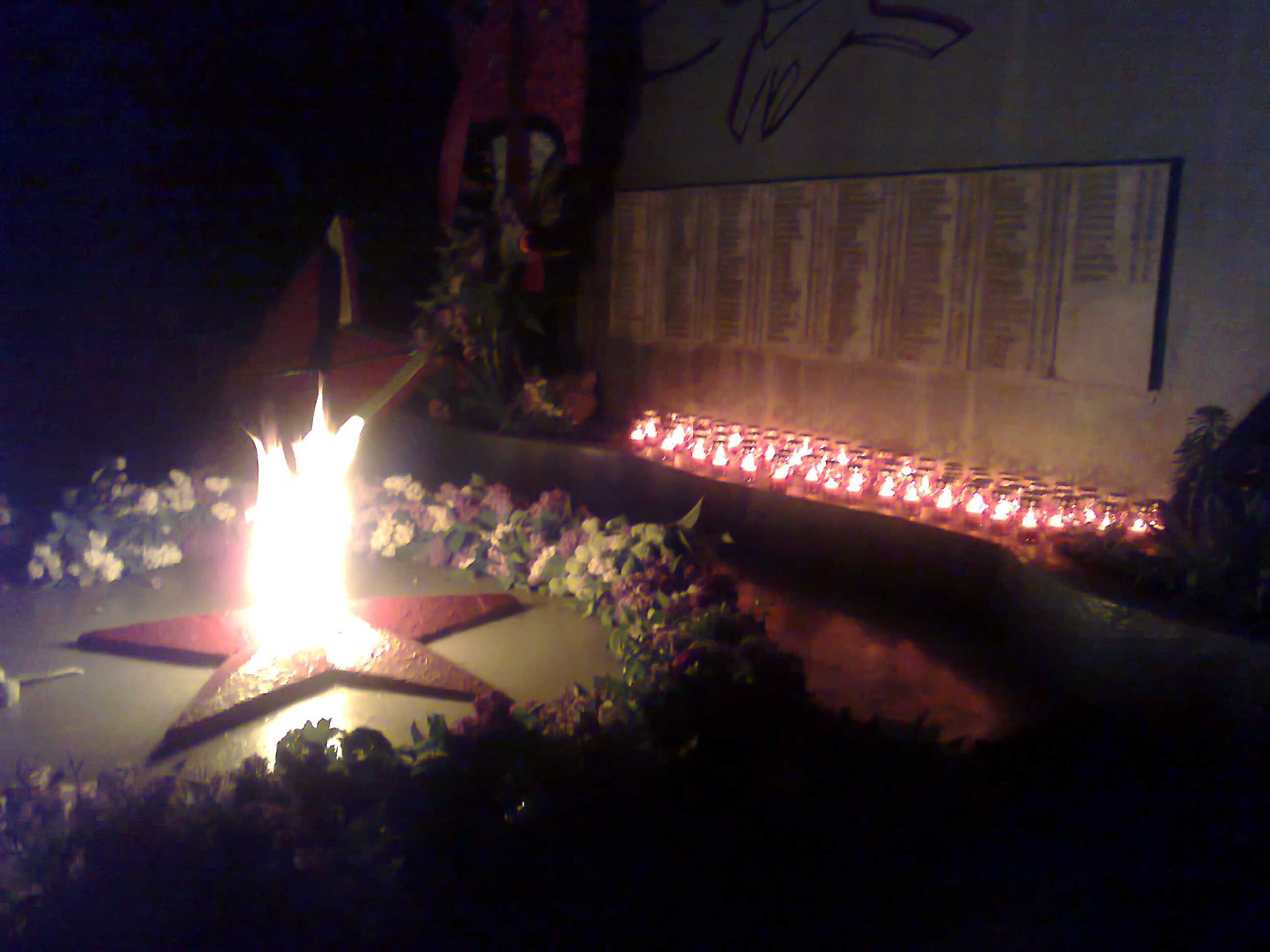 Акция «Гирлянда славы»
Вы ветераны той войны,
Вы сложный путь прошли,
Мы жизнью вам обязаны!
Вы Родину спасли!
Акция  «Вахта Памяти»
От потомков благодарных дар примите – ПОСТ номер ОДИН – у ВЕЧНОГО ОГНЯ…Голуби, взмывайте над станицей,Детство, Жизнь и Мир храня…
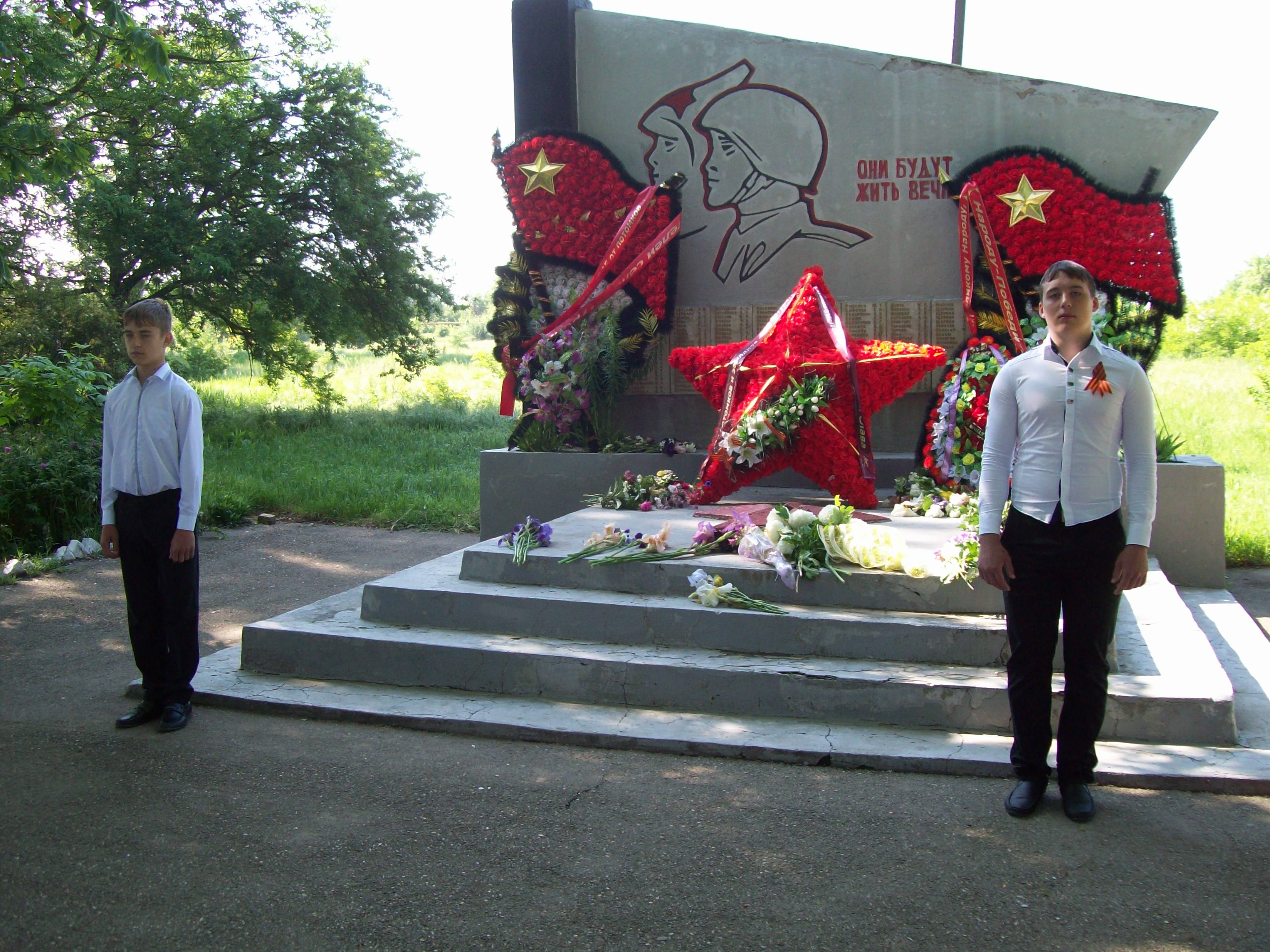 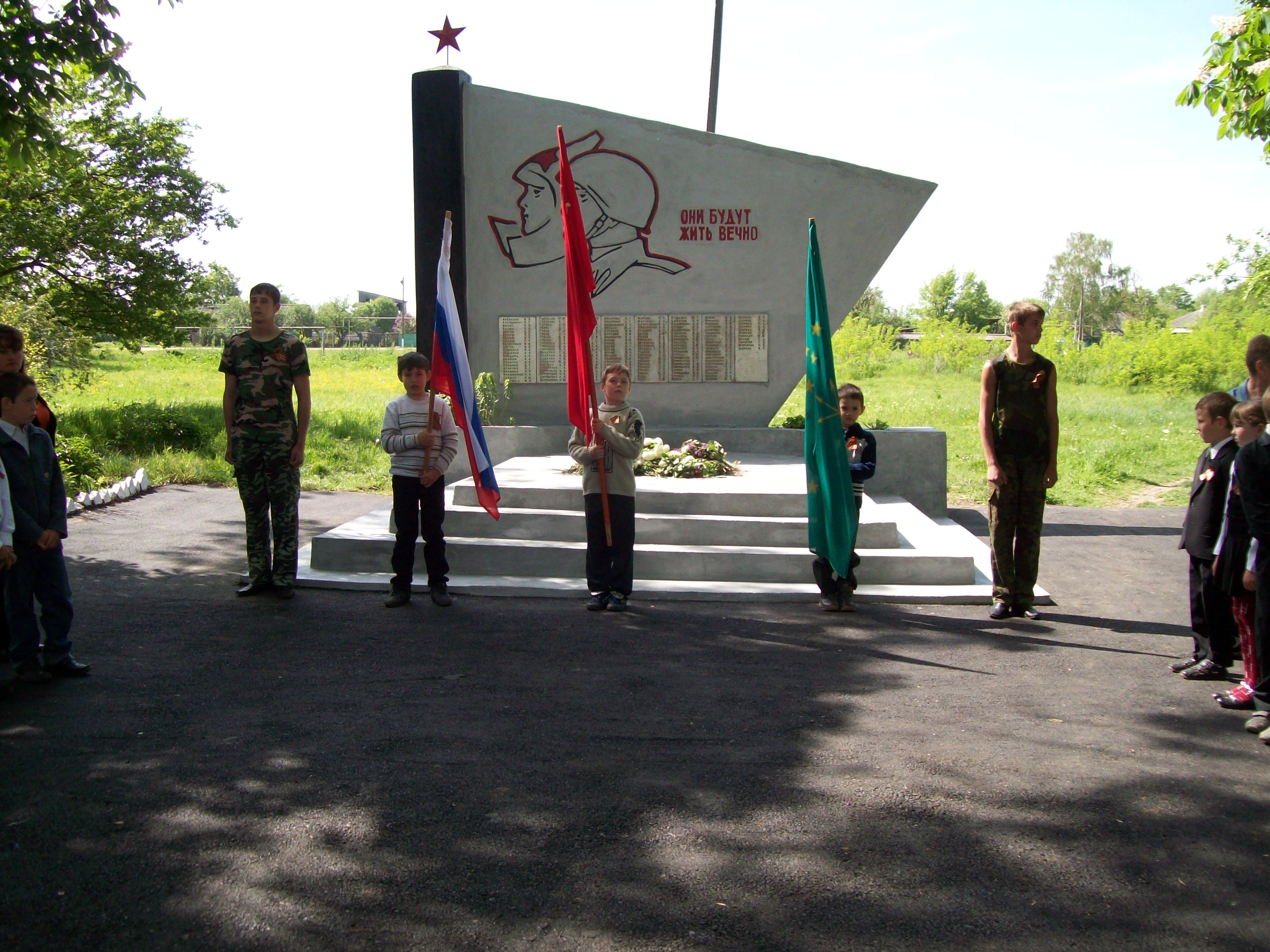 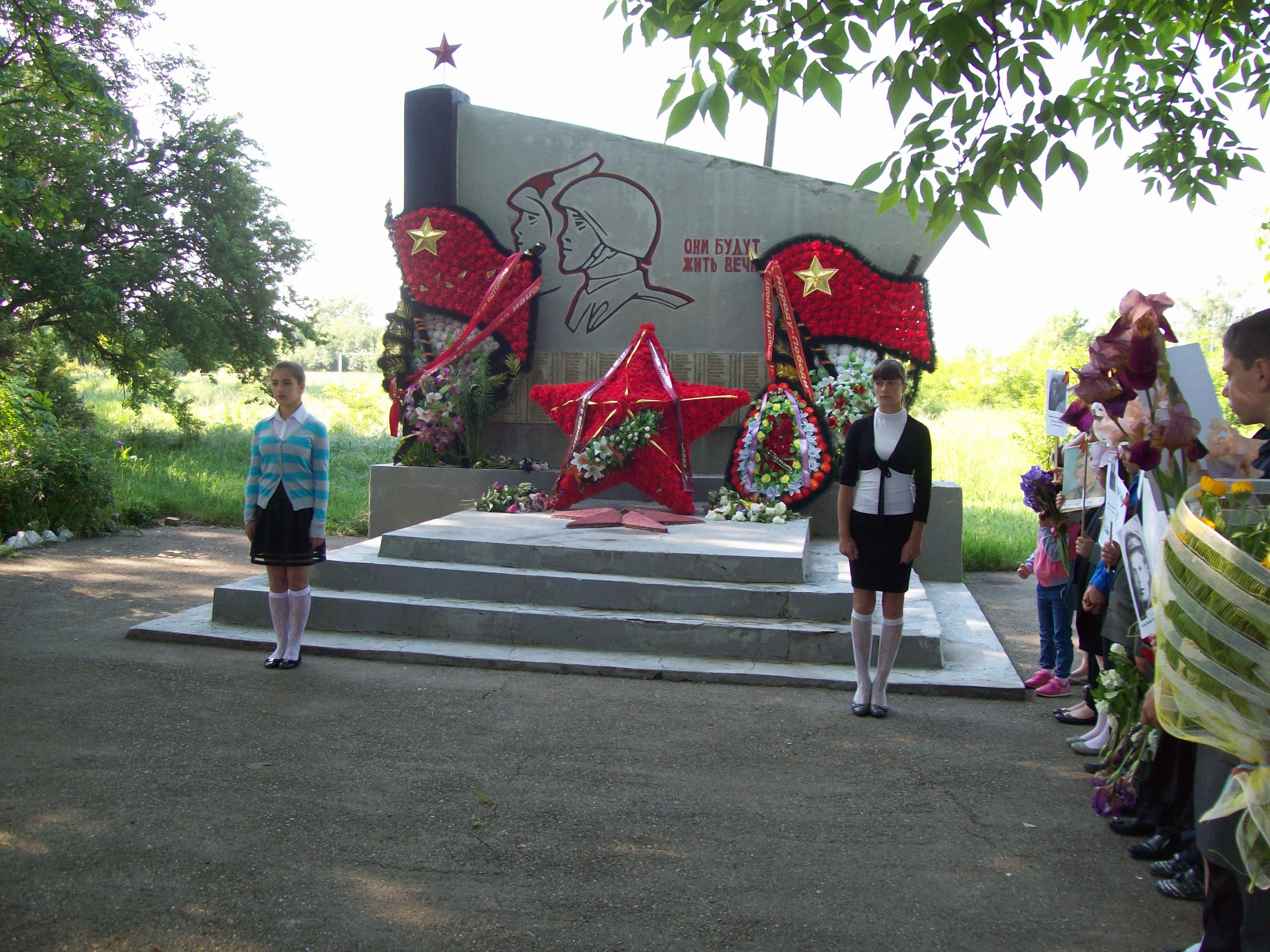 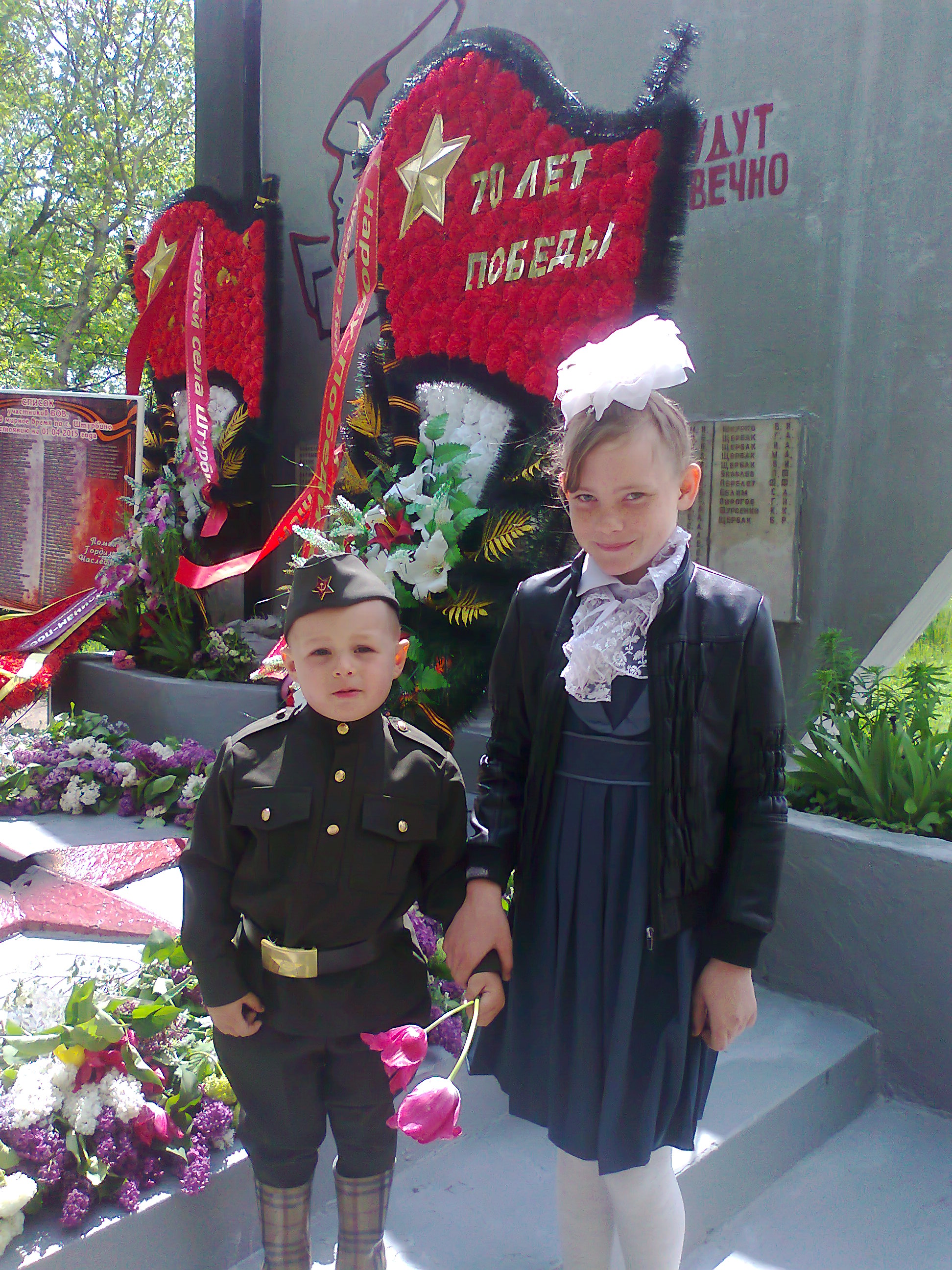 Акция «Бессмертный полк»Полк останется бессмертным, покуда у Победы будут внуки и правнуки.
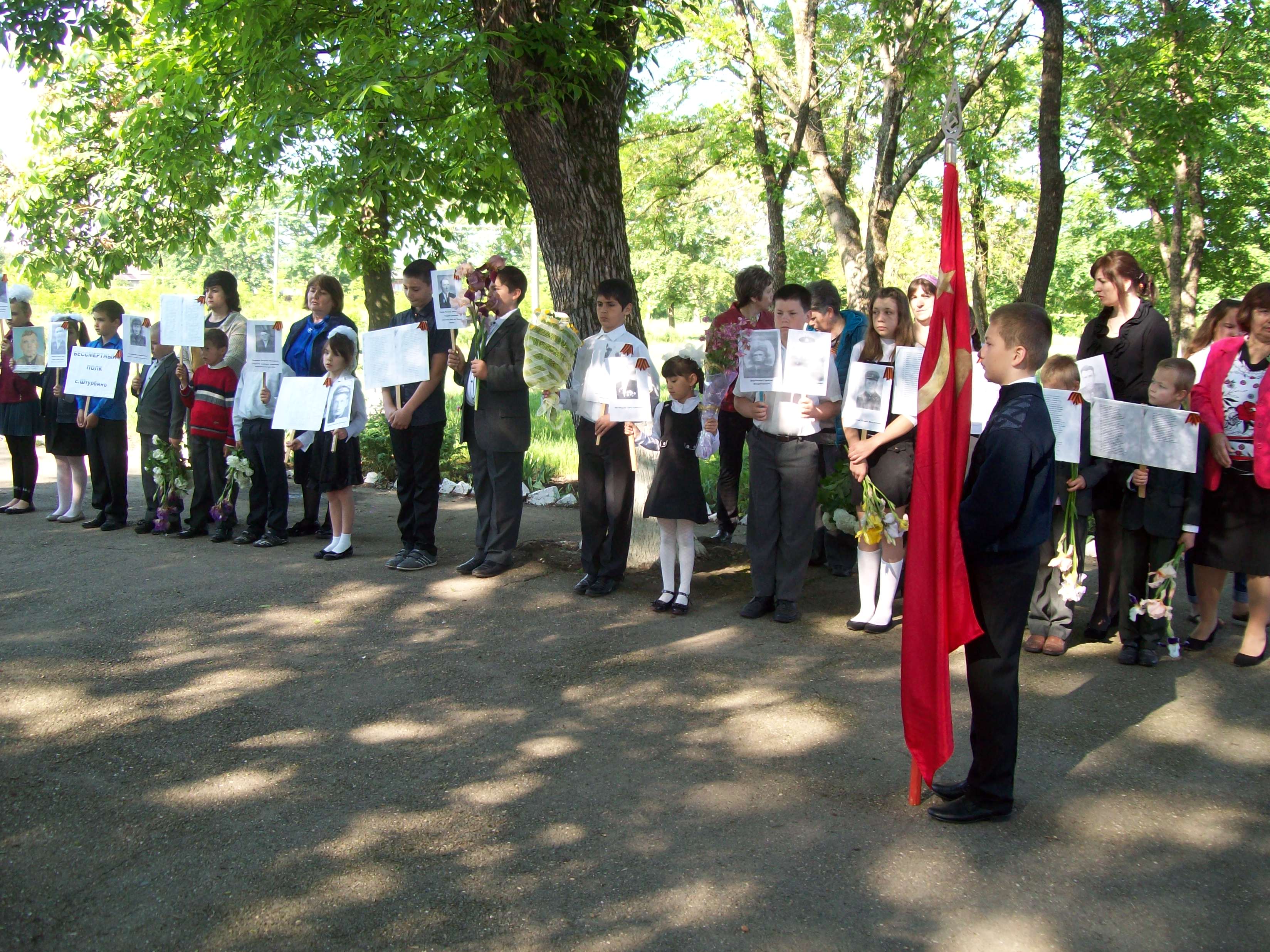 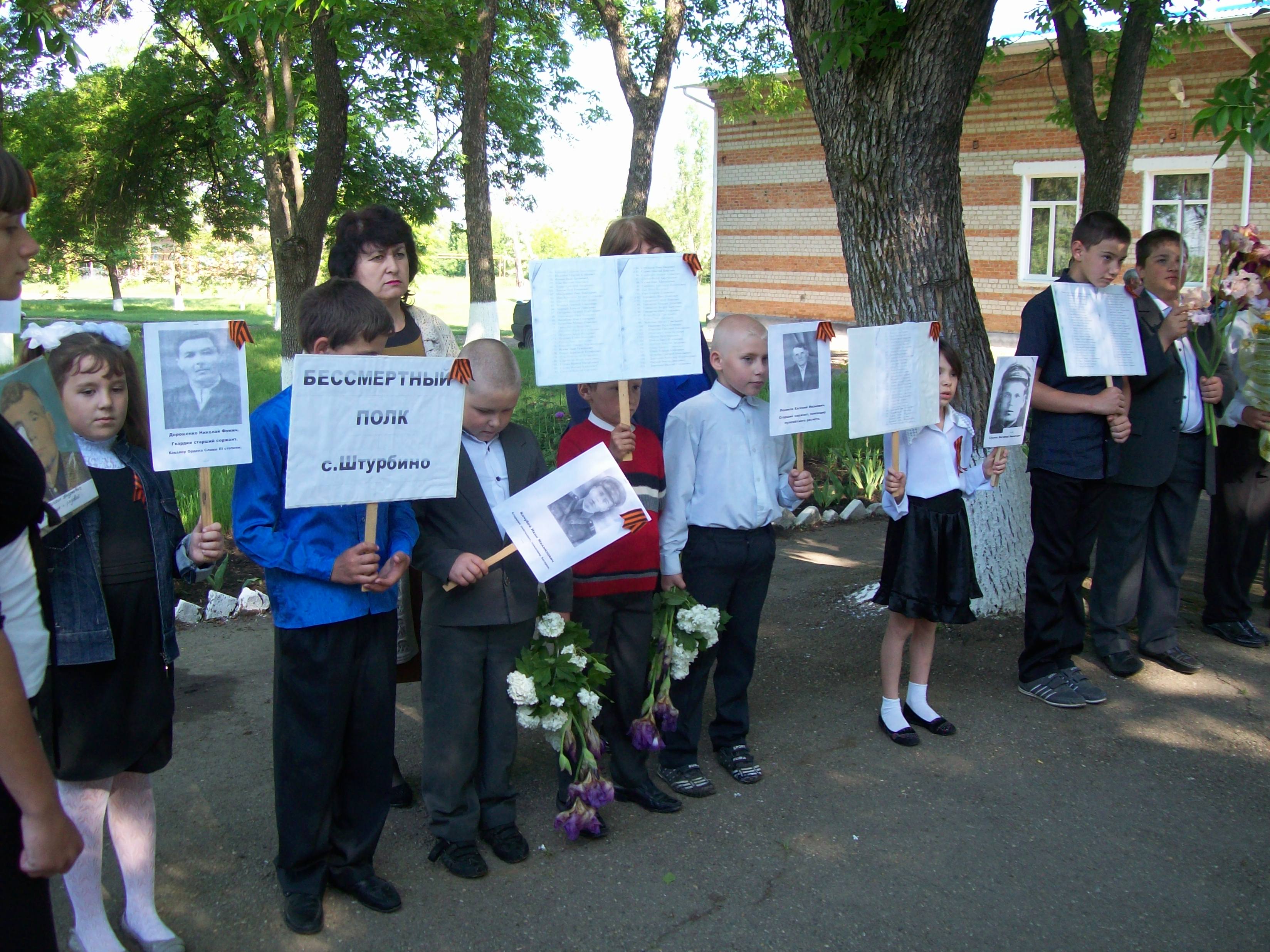 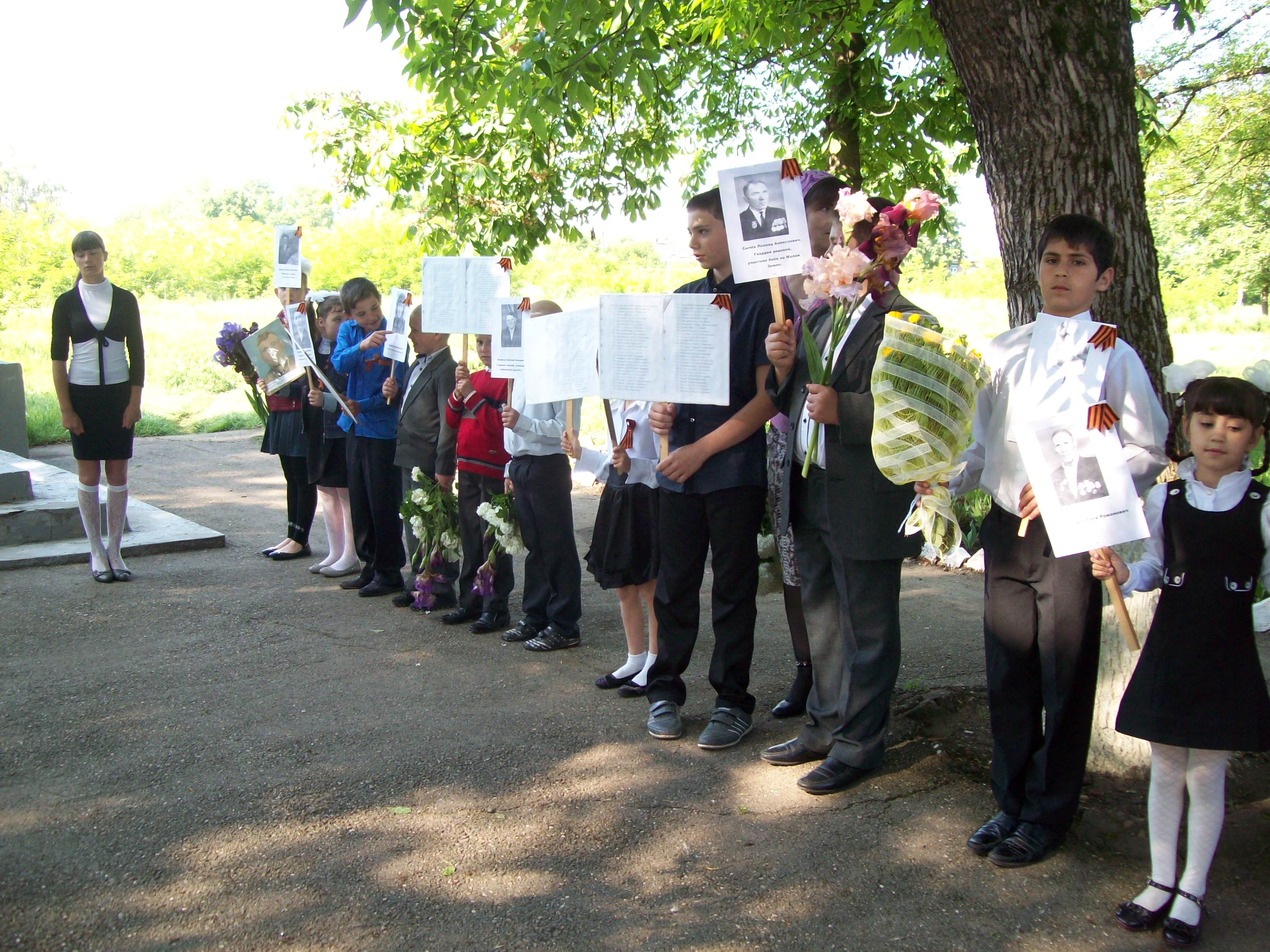 Акция «Ветеран живет рядом»Ветеранам нужны не только почести, но и простая забота.
На сегодняшний день в России осталось
 немного ветеранов
 Великой Отечественной войны.
 И с каждый годом их становится
 все меньше и меньше.
 Трепетное отношение к людям,
 завоевавшим нелегкую победу, — 
наша обязанность до конца жизни.




                                                                                  Наши ветераны, вы полны отваги!
                                                                                       Наши ветераны, вы достойны славы!
                                                                                       Наши ветераны, мы гордимся вами!
                                                                                       Наши ветераны, будьте всегда с нами!
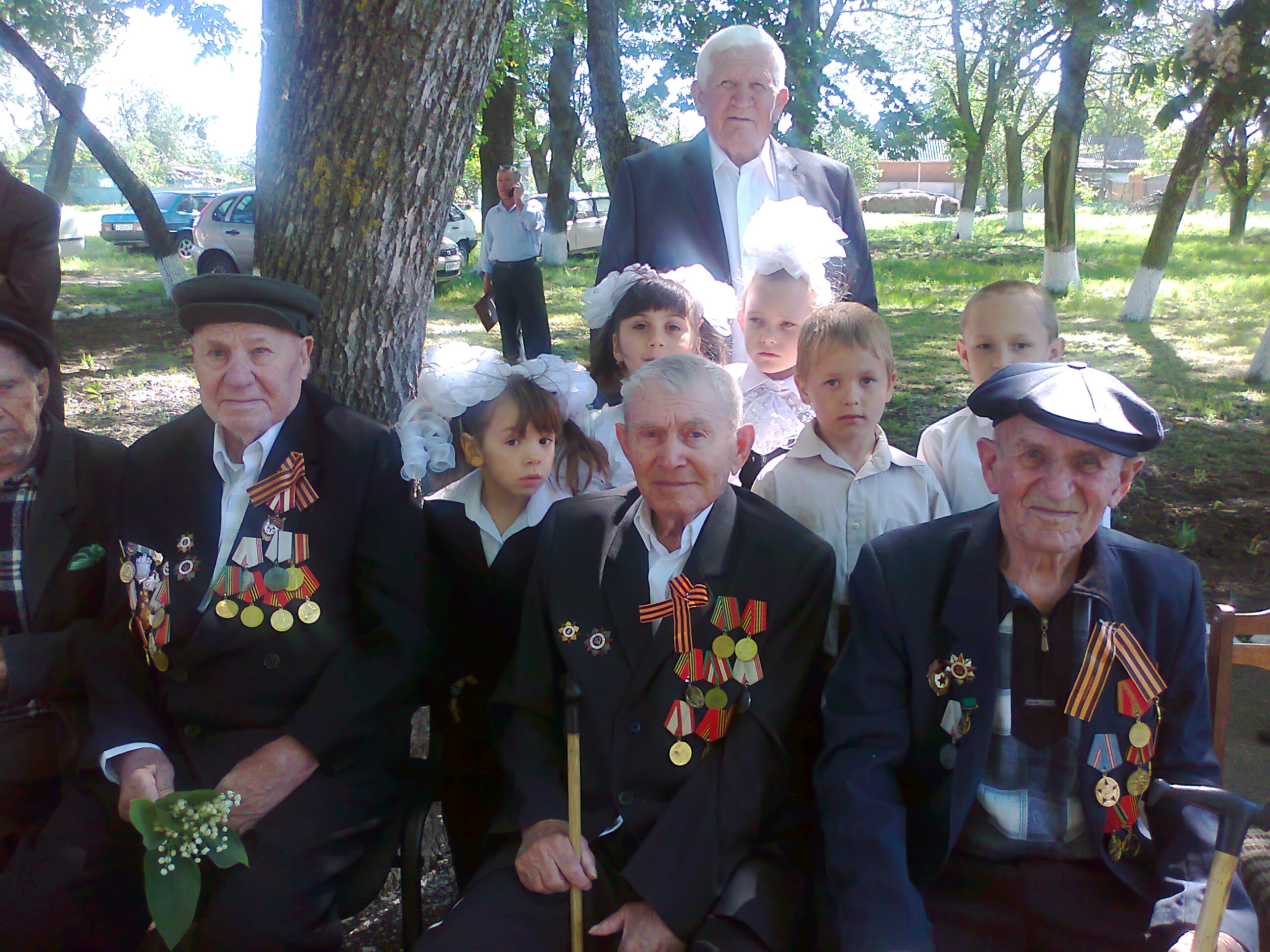 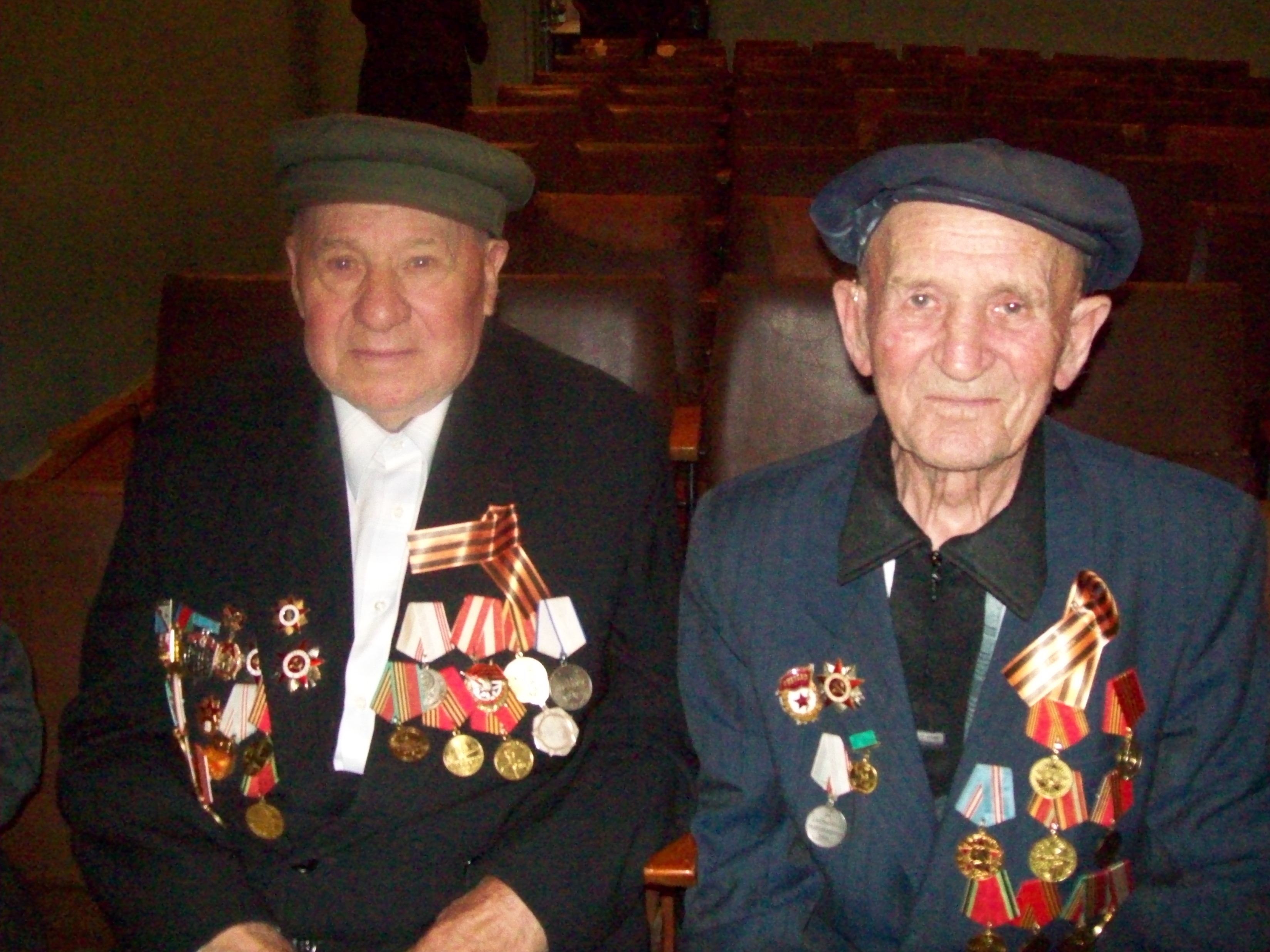 Акция «Подвиг глазами детей»
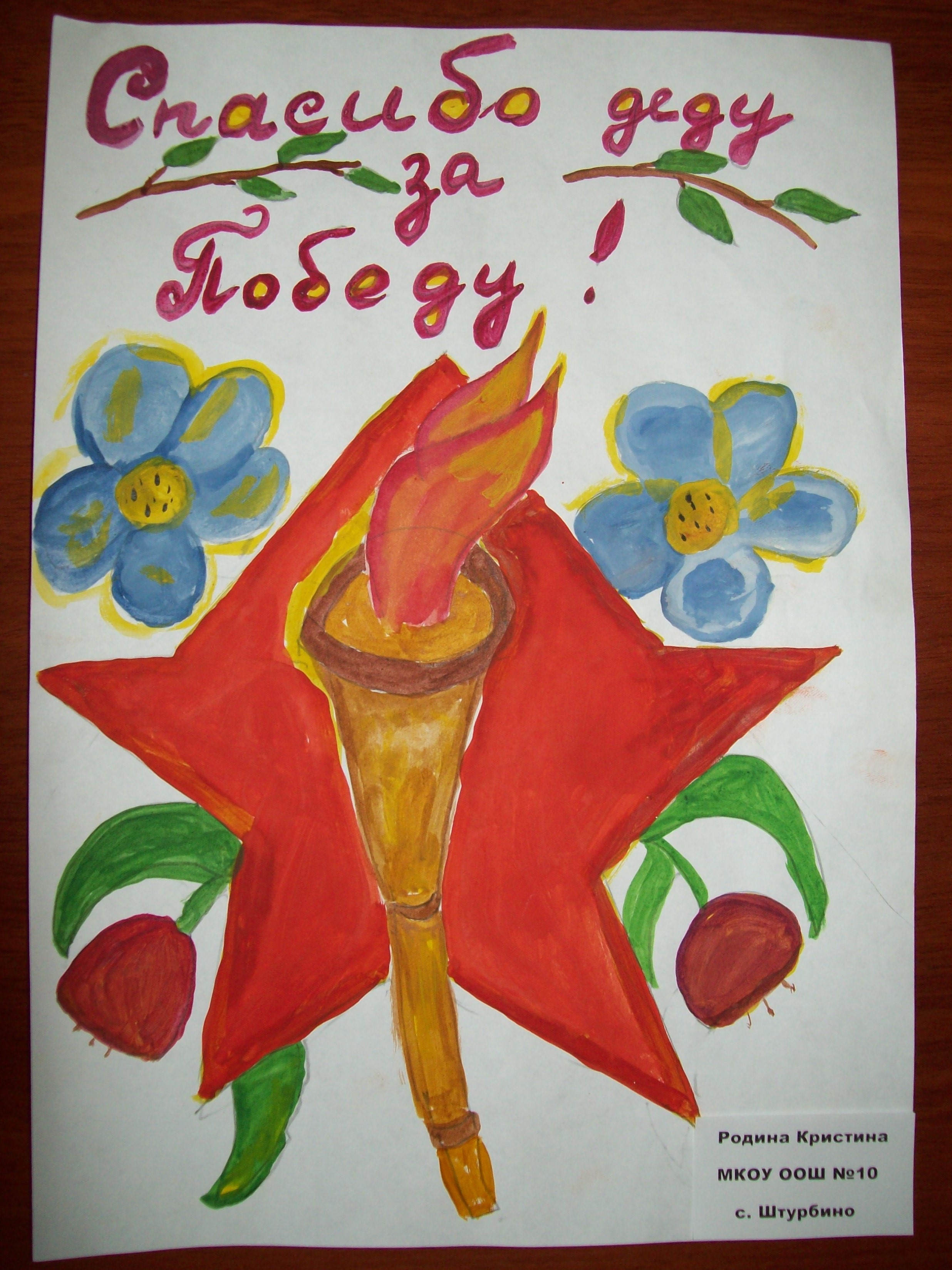 «ОНИ БУДУТ ЖИТЬ ВЕЧНО!»
работа победителя конкурса  в номинации «Декоративно-прикладное  творчество»
Ноготковой Елизаветы
Акция «Письмо в прошлое»
Ак     А


                                                   Призыв к миру
Мамы, папы, все взрослые люди!                            Для дружбы, для улыбок и для встреч

Слушайте голос своих детей:                                      В наследство получили мы планету.

Ядерных взрывов вовек пусть не будет,                 В наследство получили мы планету
.
Путь войне преградите скорей!                                  И землю удивительную эту.


Нам нужен мир на голубой планете,                        Завещано беречь нам этот мир-

Его хотят и взрослые, и дети.                                      Такой неповторимый на рассвете,

Им хочется, проснувшись на рассвете,                    Он с детства очень дорог нам и мил,

Не вспоминать, не думать о войне.                          За будущее мира мы в ответе.


Нам нужен мир, чтоб строить города,                     Мы не дадим стать пеплом и золой

Сажать деревья и работать в поле.                          Тому, что красотой земной зовется.

Его хотят все люди доброй воли.                              Пусть будет мирным небо над Землей,

Нам нужен мир навеки! Навсегда!                           Пусть вечно детство звонкое смеется!
Акция «Символ любви и мира»(распространение листовок с призывом о сохранении мира)
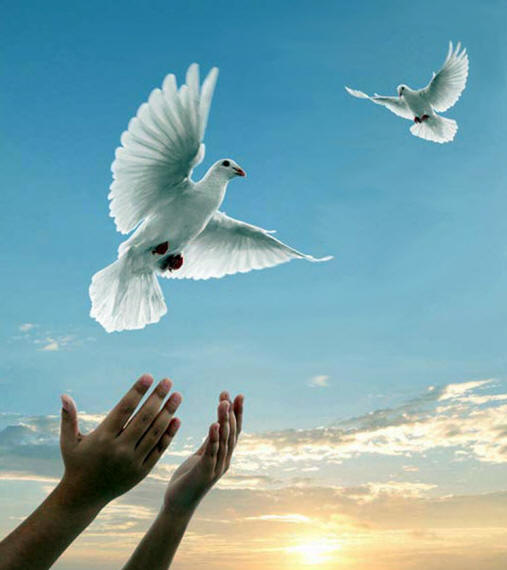 Акция « Уроки мужества»
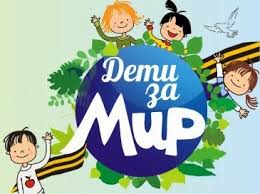 Классный час
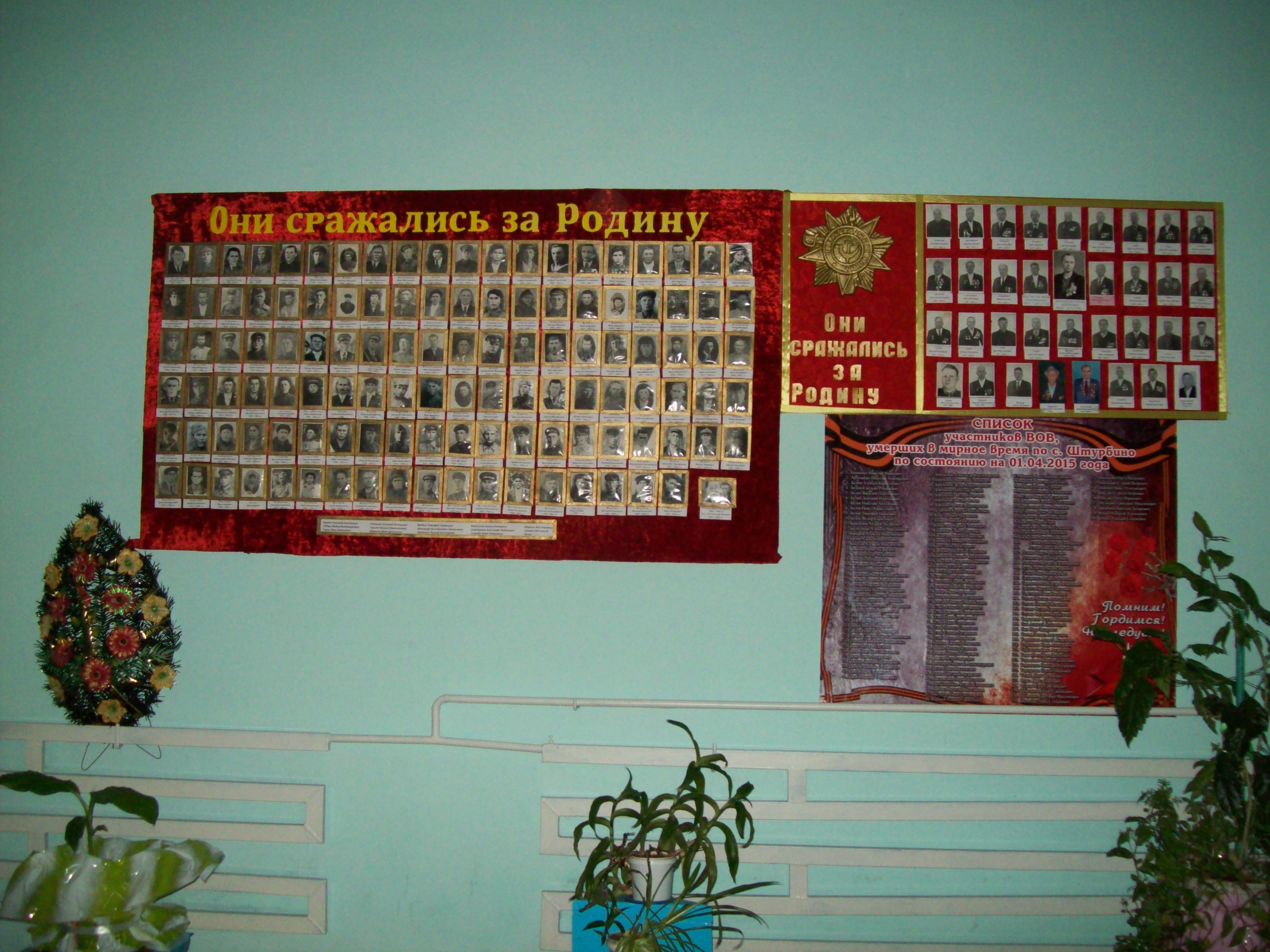 Вечная       память          павшим!